screening, brief intervention, and referral to treatment
drug & tobacco interventions
Lecture 6.3
5 A’s
Ask – ask about their substance use or smoking 
Advise – advise patient to quit or cut back  
Assess – assess how willing the patient is to make changes in their use
Assist – assist with a behavior plan or additional resources 
Arrange – arrange for a follow-up visit and/or referral
5 R’s
Relevance – why is quitting relevant to the patient?
Risks – what risks is the patient exposing him or herself to? 
Rewards – what are the rewards for the patient if they quit? 
Roadblocks – what are the barriers to quitting? 
Repetition – remind patient most smokers require multiple attempts before successfully quitting
nicotine treatment
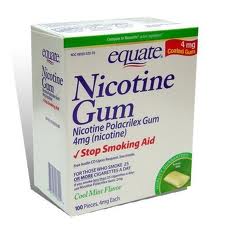 Nicotine Treatments (NTs)
nicotine patch
may be useful for early morning cravings if worn overnight 
nicotine gum or lozenge 
faster delivery of nicotine than the patch 
nicotine inhaler
addresses tactile functions of smoking 
nicotine nasal spray
fastest delivery among nicotine treatment products
patients are commonly underdosed on NTs
medications for tobacco use disorder
bupropion (Wellbutrin, Zyban) 
taken orally
commence 2 weeks before quitting 
reduces cravings and withdrawal symptoms
can combine with nicotine treatment
varenicline (Chantix)   
taken orally
commence 1 week before quitting 
blocks the pleasurable effects of nicotine
risk for suicide
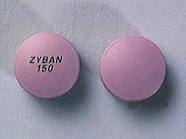 consider a referral for medication-assisted treatment for patients with a substance use disorder
clinical notes
What should be included in a clinical note for a brief substance use intervention?
 
biological markers
screening results
risk level 
behavior plan
referral information 
plan for follow-up
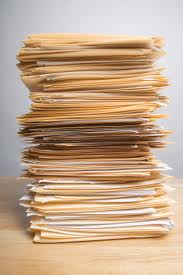 critical finding
Saitz et al. (2014) – Boston University
N=528
marijuana, cocaine & opioid users
3 study groups: 
BI
longer MI intervention
no intervention 
no significant differences in frequency of use or health consequences between study groups 
conclusion: 
“Brief intervention did not have efficacy for decreasing unhealthy drug use in primary care patients identified by screening. These results do not support widespread implementation of illicit drug use and prescription drug misuse screening and brief intervention.”